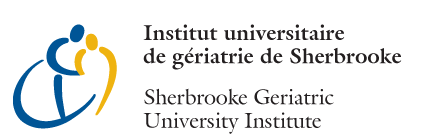 Young Physicians’ Disinterest in Home Follow-up of the Frail Elderly: An Early Crystallization in the Medical Career
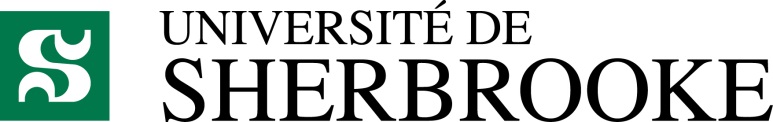 Yves COUTURIER, Ph.D., François AUBRY, Ph.D., Serge DUMONT, M.D.

Canada Research Chair in Professional Integration Practices of Gerontology Services servicesintegration 		Yves.Couturier@USherbrooke.ca
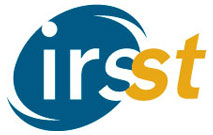 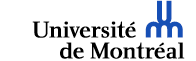 Context
Rapid ageing of the population in Canada, particularly in Québec  (Turcotte, & Schellenberg, 2006).
Importance of chronic and multidimensional health and social problems (Arcand, & Hébert, 2008).

Seniors want to live independently at home. 
Home-centric care model: in the best position to resolve chronic and complex problems characterizing old age (Hébert, et al., 2003). 
Young professionals do not want to work with elderly persons (Rousseau-Tremblay, 2011).

What is the balance between existing medical services and the needs of the elderly population ?
Context
Home follow-up by physicians: positive medical value.
Increase in health care quality (Neale, et al., 1992).

Greater satisfaction with services expressed by elderly persons and their caregivers (Leff, et al., 2006)…

… However, very few young physicians decide to follow-up elderly persons at home on a regular basis. 

Displacement of the main interest in family medicine practice: from  global management to what is called contact medicine (emergency, walk-in clinics) (Contandriopoulos, et al., 2007; Ladouceur, 2008).
Problem
How can we explain young physicians’ disinterest in  home follow-up of frail elderly individuals ?

Well-known explanation: low prestige of the specialty (inferior status of geriatrics), poor remuneration. 

Unexplored explanation : Young physicians have a feeling of being incompetent while doing home follow-ups. 

Problem: To understand how  family medicine residents try  to bridge the gap between disciplinary competencies acquired during their training and those required in home follow-ups.
Method
5 interviews with medical supervisors. 

5 interviews with medical residents (1 finishing his first year of residency, 4 at the end their second year of residency). 

2 focus groups:
-first grou:p:  6 second-year residents at the end of their training;
-second group: 5 first-year residents starting their training.
Outcomes
1) Physicians’ refusal of home follow-up : An early crystallization. 

Medical students do not appreciate home follow-up very much.

Representations of home follow-up: important gap between medical residents beginning their first year of residency and those at the end of their second year of residency. 

Quick and apparently lasting change occurring during the early stages of the  residency. 

The experience of residency has a decisive importance in the construction of negative representations of  home follow-up.
Outcomes
Second year medical residents: 
- No interest in home follow-up. Experience in this regard was, for the most part, negative.

Post-residency professional choices : emergency medicine, walk-in clinics, medical specialization (pediatrics, obstetrics, etc.).
Outcomes
However, medical students beginning their first year of residency do not have a negative opinion about home follow-up. 

Choosing medical home follow-up: a possibility.

Medical residents’ very first experience at the beginning of their formation: the founding moment of their disinterest in home follow-up.

This experience leads to the early and durable crystallization of their disinterest in home follow-up.
Outcomes
Pre-Residency:  In principle, openness to home follow-up  
Beginning of Residency: Negative experiences with home follow-up and positives experiences in contact medicine
During Residency: Durable crystallization choice of contact medicine for future career and unconditional refusal of home follow-up
Outcomes
2) Medical supervisors : also express difficulties towards home follow-up

Little or no experience in home follow-up. 
For most medical supervisors: home follow-up during their residency was a negative experience. 

Reason given by medical supervisors to explain their disinterest:  sense of a lack of competency…  in spîte of their responsibilities in training young physicians!
Outcomes
Tension between contact medicine practices and the global and embedded nature of medical situations at home: the driving force behind disaffection. 

The complexity here does not lie in the mastery over a complex technique, such as neurosurgery.

Complexity rather refers to the in situ task:
- Importance of the clinical situation; 
- Importance of considering the patient in his entirety.
Outcomes
Clinical complexity in residential context : physicians have to take into account the fact that they are closely linked with their patients’experience, an experience larger than its sole definition!

Also a psychosocial and operational experience, in terms of home services organization.

Problems related to home follow-up: confronted, in the medical discourue, with the virtues of hospital practice.

Consequently, home follow-up complexity problem : linked to the physician’s ability to remain competent outside the hospital system.
Outcomes
4) Complexity and case management

Medical residents feel they are helpless when older persons demand health problem solutions but refuse to undergo the required tests and treatments.

Confronts the physician’s medical ideal with the reality of home care and can engage his responsibiliy.

The patient’s family can also be seen as a complicating factor in the situation, for example « negociating » the care provided while pursuing interests that are not strictly medical in nature.
Outcomes
That complexity results from a  health care pathway-type problem that physicians consider as being a case management task rather than a medical practice.

The fact that the physician has to go at the patient’s home, wait for laboratory tests results, and coordinate non-medical home services is the most important inhibiting factor to home follow-up. 

Sense of medical efficacity : reached  by the fact that these are the patient’s values and his sense of comfort, much more than his medical condition, that are treated. 

Emergencies: the place where the physician finds practical, circumscribed, and manageable missions to fulfill.
Outcomes
The home follow-up practice : deskills the medical practice, given its proximity with the usual tasks of nursing, or even social work.

Thus, providing care to the elderly person in his environment : an important constraint for medical supervisors and residents.

For the medical residents, introducing themselves into the patient’s home can cause some concern and apprehension because they have to accept to be confronted with the individual characteristics of that person.
Outcomes
Difficult in home follow-up to prioritize care delivery : complexity of individual cases, intricate relationship between pathologies and living conditions, importance of case management.

Care prioritization: goes against calls to globalize care services and against the patient-centered care approach.
Conclusion
We noted a gap between experiential knowledge developed during the practical training and some principles put forward during medical training, particularly with respect to the patient-centered care principle and comprehensive approaches in care services delivery. 


This requires the development of didactic and pedagogic approaches that emphasize a comprehensive perspective and the patient-centered care principle.
Discussion
Ageism? No, because elderly patients are  present in contact medicine.

Home follow-up:  weakest link in the shift from in-hospital care to home care.

Failure of free choice strategies and attitudinal approaches.